Пазлы. Развиваемся, играя.
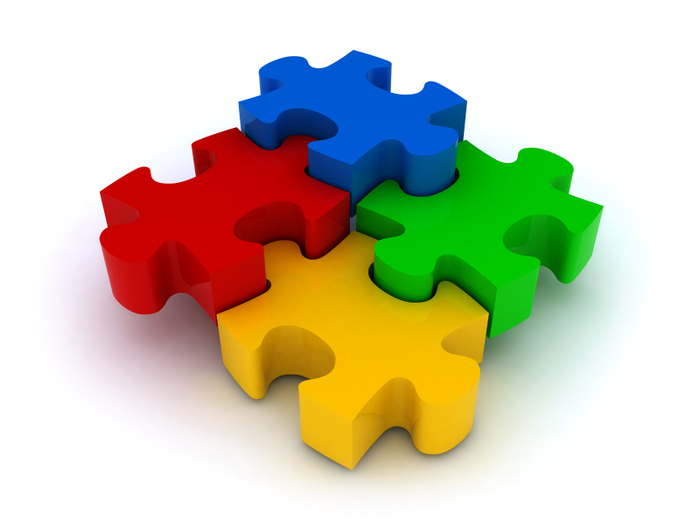 Что такое пазлы?
Пазл или паззл (от англ. jigsaw puzzle) — игра-головоломка, представляющая собой мозаику, которую необходимо составить из множества фрагментов рисунка различной формы. Пазл это самая доступная игрушка, развивающая логическое мышление, память, внимание и воображение.
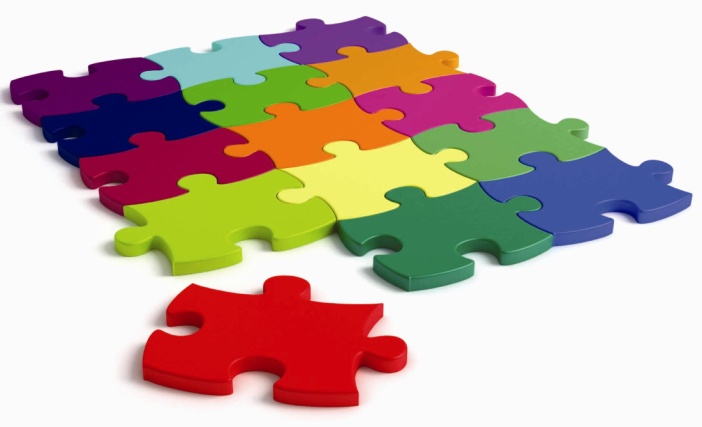 История создания.
Исторически игра пазлы (паззлы) появилась как обучающая и развивающая внимание. Ее придумал лондонский торговец географическими картами, Джон Спилсбери в 1761 году. Он наклеивал гравюры географических карт, которые были в его лавке, на пластины из красного дерева или ливанского кедра, а затем разрезал на кусочки причудливой формы. Паззлы, изготовленные по такой технологии, были чрезвычайно дорогими, но пользовались большой популярностью, поскольку это был достаточно простой и интересный способ освоить сложную науку географию. Пока ученик складывал отдельные пазлы в цельную картину, он изучал и запонимал геогафические карты.
С какого возраста 
можно покупать пазлы
ребенку?
Ребенок будет готов к игре с того момента, когда она станет ему интересной. Разумеется, что на каждой упаковке с деталями написано, с какого возраста можно давать в руки подобные детали детям. Это связано с тем, что дети в раннем возрасте все пробуют на вкус. Главное – это учитывать особенности пазлов и их соответствие годам ребенка. Например, двенадцатимесячному крохе будут безразличны тяжелые и замысловатые картинки, но складывание простых и ярких интересных изображений с минимальным количеством деталей может стать любимым занятием.
Детки, которым исполнилось три годика, обычно уже в достаточной степени владеют мастерством собирания самых простых пазлов. Именно в таком возрасте родители могут усложнять головоломки, предлагая малышу рисунки, состоящие из большего количества деталей. Минимальное число деталей для такой возрастной категории стоит на отметке 20 составляющих.
Играем вместе
Очень важными моментами выступает процесс организации самой игровой деятельности с пазлами. Так, деткам, которые впервые сталкиваются с мозаикой, скорее всего, понадобится подсказка взрослых. Отличным развивающим характером будет обладать придуманная совместно с малышом история по картинке, которую он собирает. Многие детки лучшей похвалой считают помещение составленной мозаики в рамочку или под стекло.
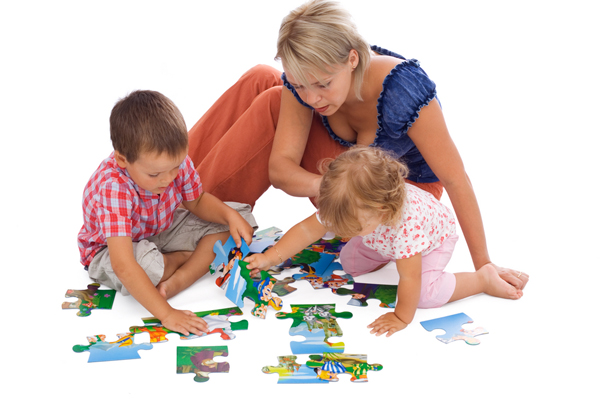 Как выбрать?
Пазлы с контурами и рамочками – превосходные варианты для малышей самого маленького возраста. Первое время такие контуры или подложки будут использоваться как руководство к складыванию изображения, первая помощь и подсказка.
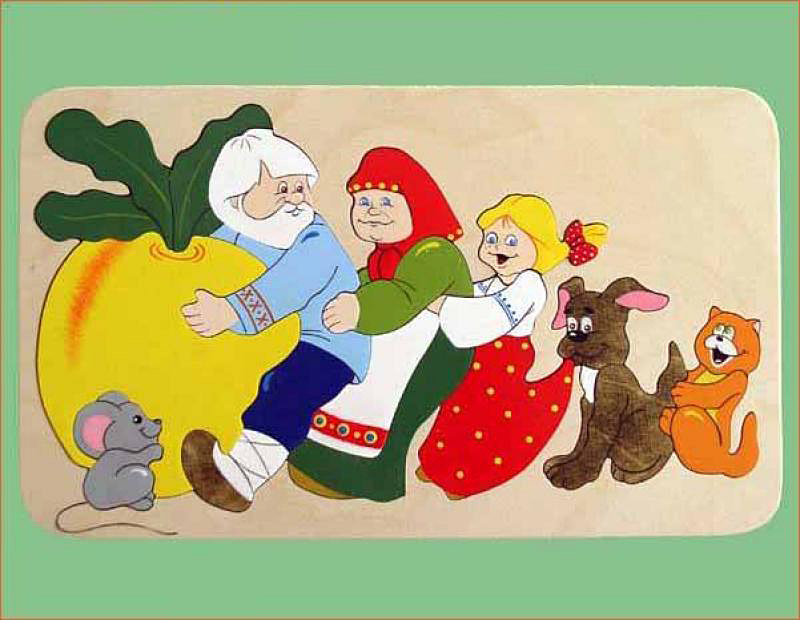 Элементы пазлов, особенно для маленьких деток, нужно выбирать из твердых и долговременных безопасных материалов, которые просто крепятся между собой. Будьте внимательны с головоломками из деревянных материалов: их срезы и боки должны быть гладкими, отполированными и без каких-либо выступов, которые не только усложняют работу над пазлом, но и являются довольно опасными.
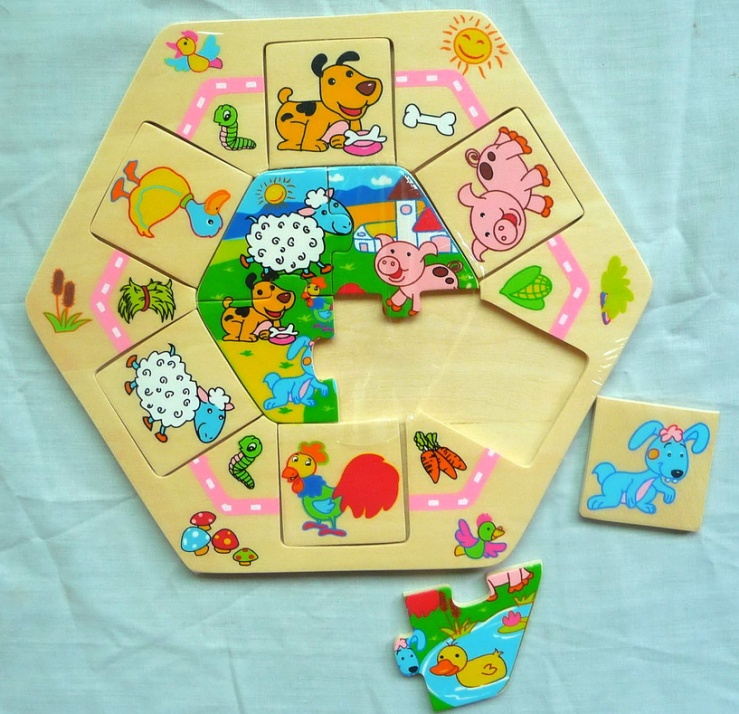 Учитывайте, что малышу сложно работать с мелкими деталями, поэтому они обязаны быть большого размера.
Оптимальные цвета пазлов для маленьких деток – яркие и контрасные варианты, состоящие из четырех-шести тонов (оттенки и переходы красок усложняют сборку пазла)
Почему полезно 
собирать пазлы?
Собирание пазлов отлично развивает логическое мышление, способность концентрировать внимание, память, воображение, мелкую моторику руки , а значит, тренирует речевые центры и учит правильно воспринимать связь между частью и целым. Вырабатывают старательность, настойчивость и силу воли. В общем, по своему благотворному влиянию вещь просто незаменимая. Можно сказать, сродни лекарству для мозга. Только цветное и многоразового использования.
Ученые говорят о том, что дети, которые в юном возрасте собирали пазлы, во взрослом возрасте будут обладать высоким уровнем усидчивости и у них будет напор, с которым никто не сможет справиться.
Приятного складывания
 пазлов!